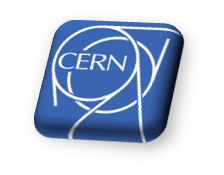 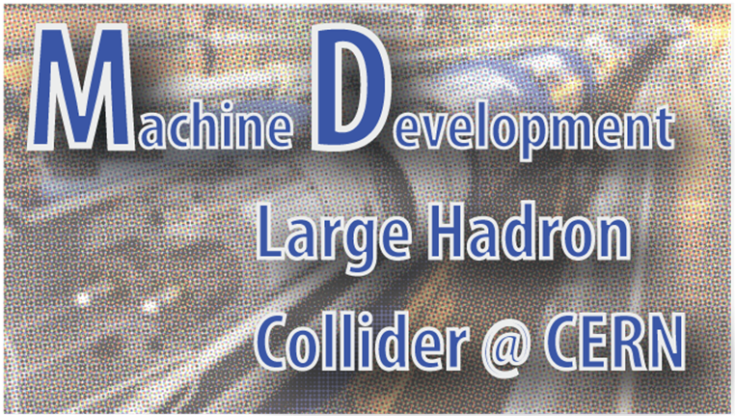 MD#4 Progress
MD Coordinators: 
Giulia Papotti, Frank Zimmermann
  
Machine Coordinators:
Gianluigi Arduini, Eva Barbara Holzer
  
27 November 2012
MD#4 News & Plan Mon – Tue (26. – 27.11.)
cancelled (QPS access S6-7 RQF/RQD,
MKI2 fault in softstart, dump line vacuum); 
to be rescheduled as Operational Dev.
BPM studies and beam excitation, …
24 p batches from the SPS posed problems
MD#4 New & Plan Mon – Tue (26. – 27.11.)
successful!
in progress
BI MD – new filling scheme for BLM MD
BI_MD_cross_calibration_8
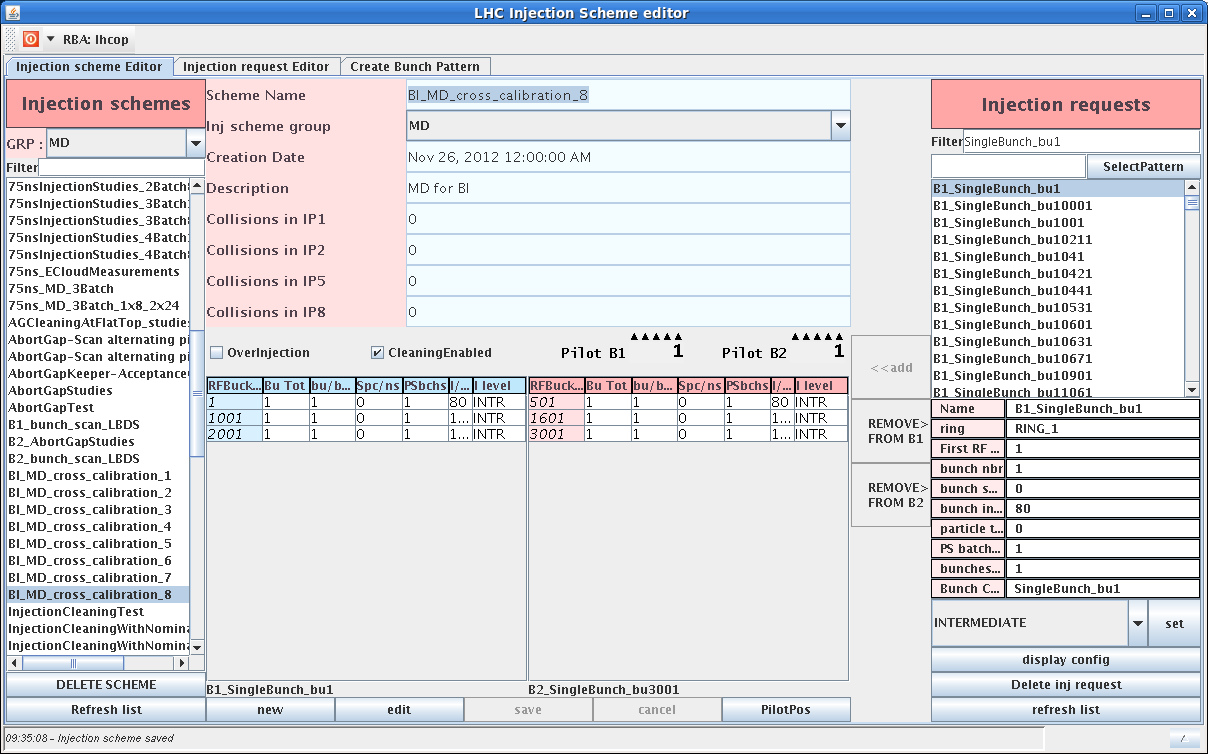 14-09-2012
Outline of MD block 3
4
BI MD 50-Hz and 8-kHz investigation using BBQ
Aim: check if small fault currents passing along vacuum chamber can induce 50 or 8 kHz beam oscillations; during earlier TS two taps were installed on the B2 vacuum chamber right of P4. Distance between taps is ~10 metres. Maximum current ~50 mA rms (tbc).
Result: Exciting on off- and on-resonance of the horizontal tunes observed signal levels similar to those generated by the 50 Hz lines.
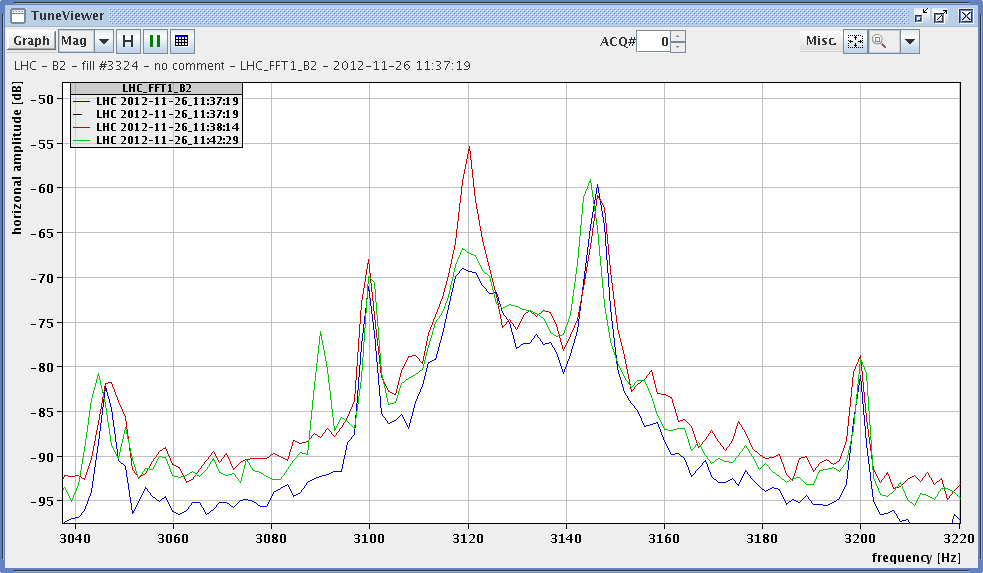 Marek Gasior, Ralph Steinhagen
excitation on tune 
resonance, 3120 Hz
off-resonance 
excitation, 
3090 Hz
w/o excitation
27-11-2012
MD block 4
5
BI MD – BPM studies
Synchronous orbit using several OrbitBunch masks (overlapping and not overlaping bunches): Effect of crosstalk at striplines with different ratios of beam intensities and with a cogging of B2 phase to look for the worst case at the striplines. 

Testing the interlock behaviour in high sensitivity mode. The reflections were not observable anymore in B2 at 1.3e10p/bunch at high sensitivity. Determining the B1 limit needs postprocessing of the off-line data.
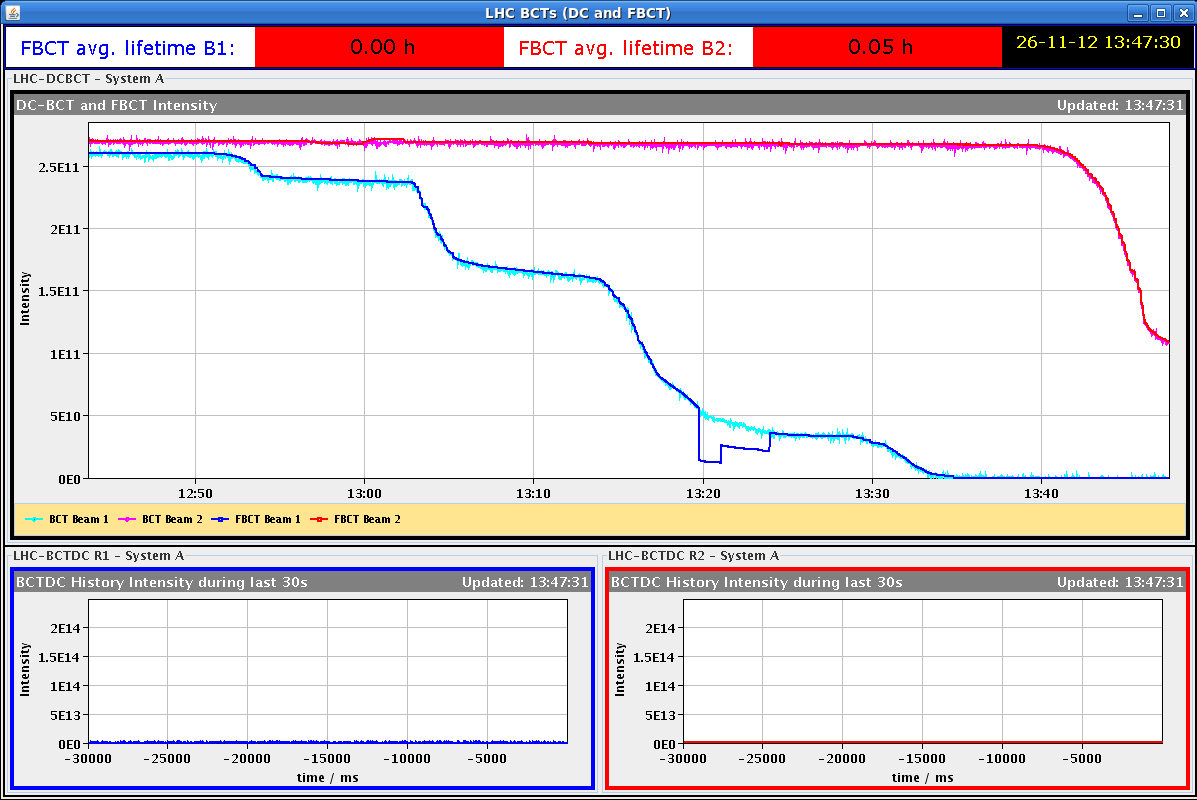 start scraping first beam 1 and then beam 2 ;
at the end switching to high sensitivity
6
BI MD – new filling scheme for p-Pb MD
200ns_4Pb_318p_24b14bpi
lead in B1 and protons in B2
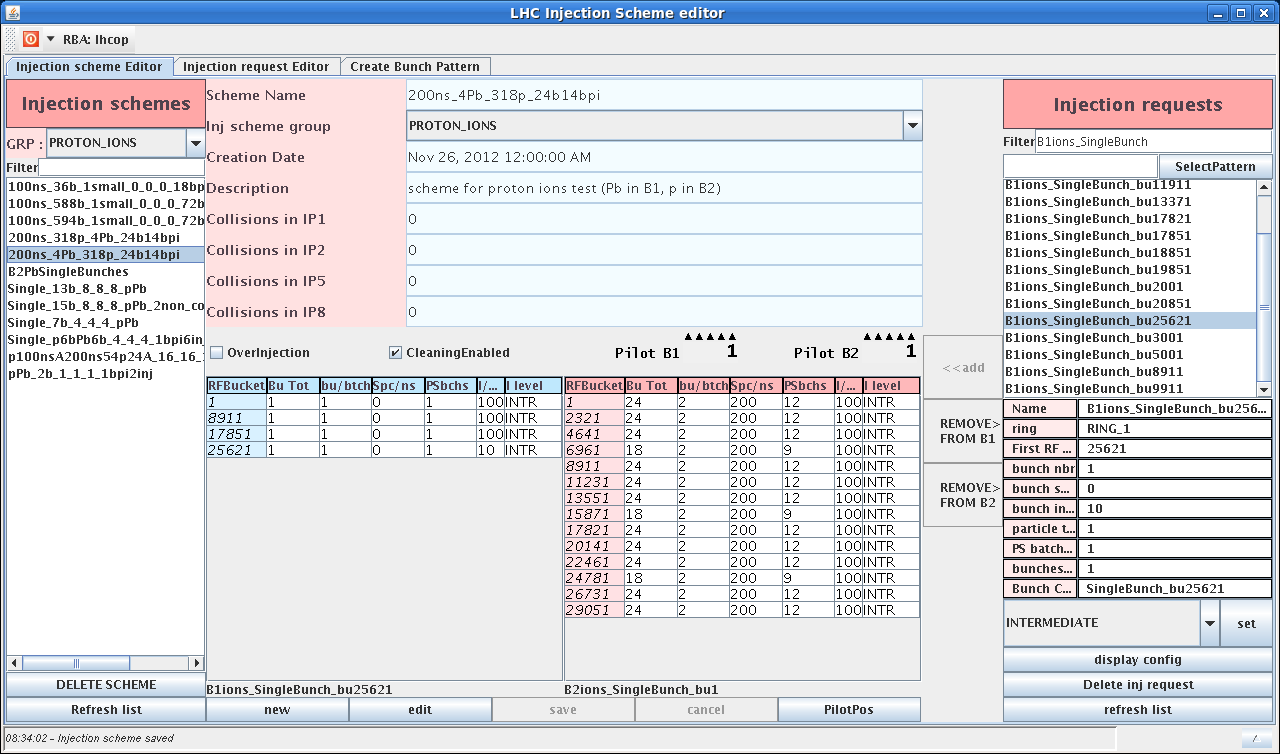 at the end of BI MD switched machine to ion-proton physics; hypercycle changed at flat bottom and RF settings changed
7
p-Pb MD – ion beam
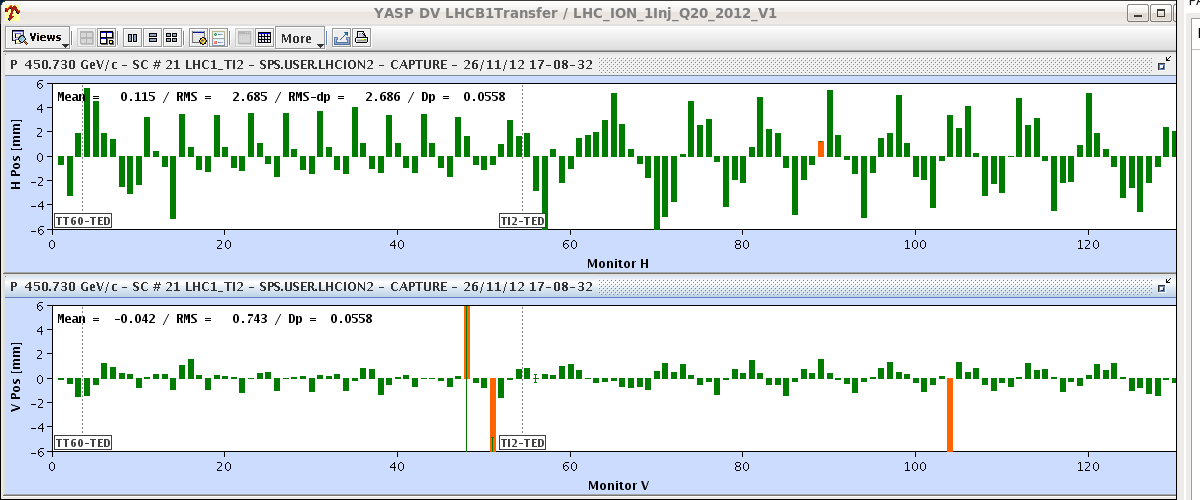 17:10 first Pb beam in LHC
large difference in the SPS probably comes from the tune difference (0.13 for p, 0.3 for Pb); the difference is corrected in the line
second Pb bunch in after moving the buckets by one unit
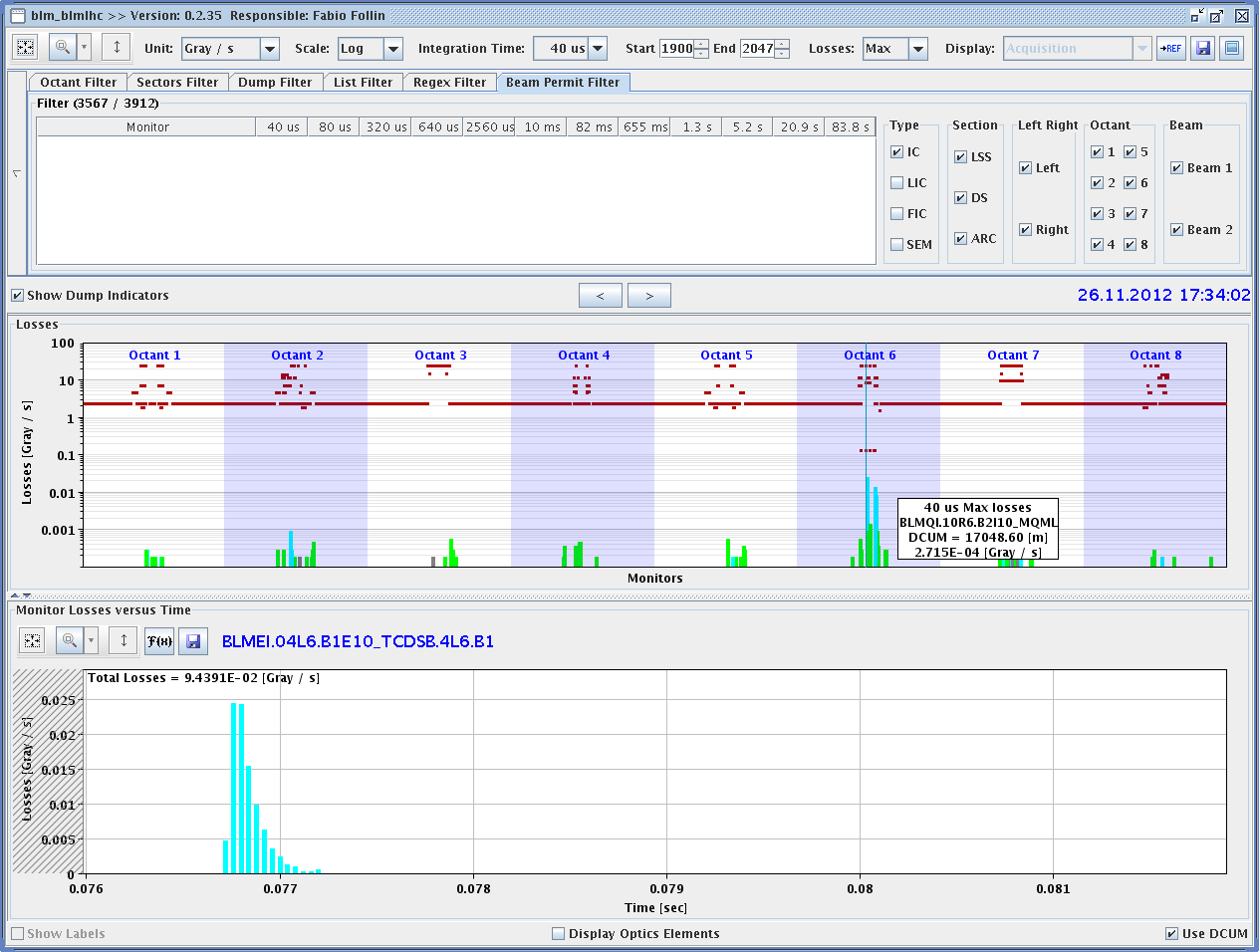 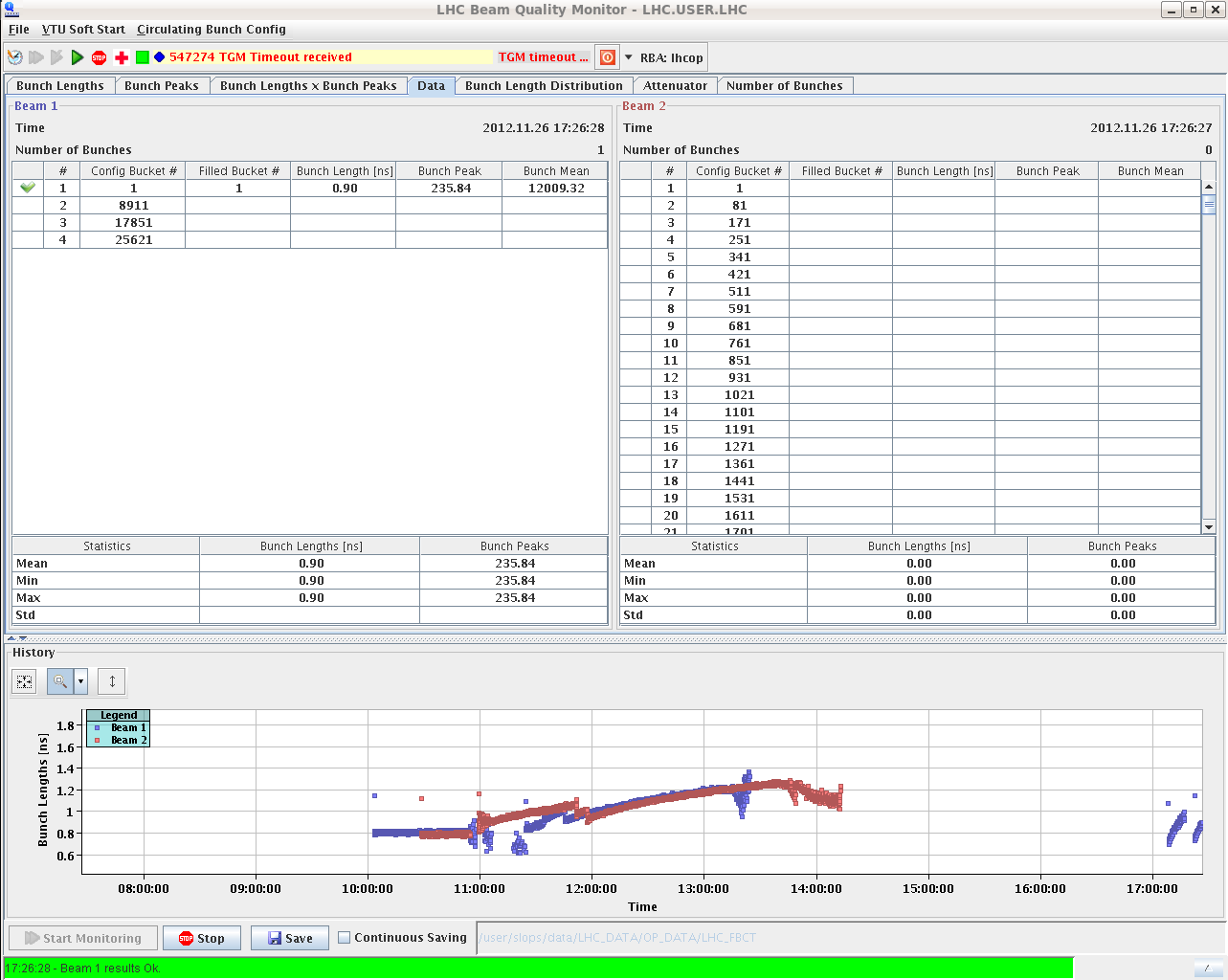 17:40 BLM spurious trigger in IP5 dumped the beam
bunch length evolution
8
p-Pb MD – ion beam cont’d
ion tune spectrum &
ion orbit after centering by ~16 Hz
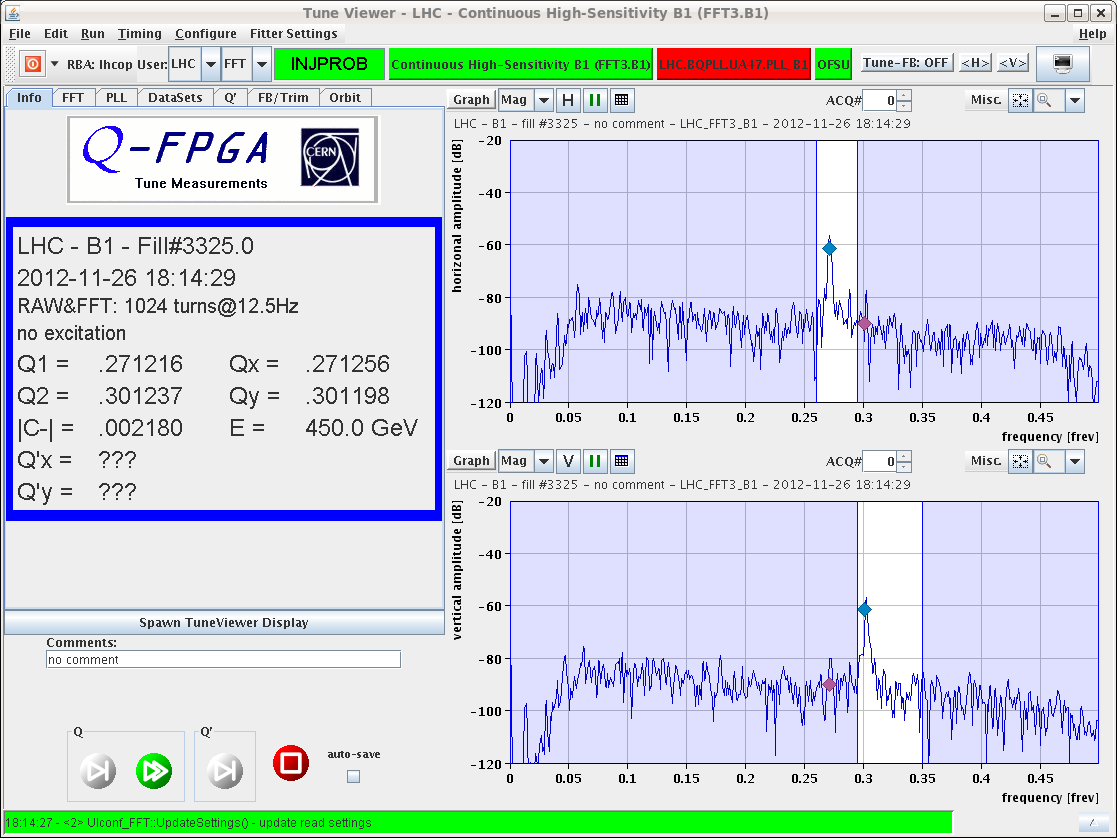 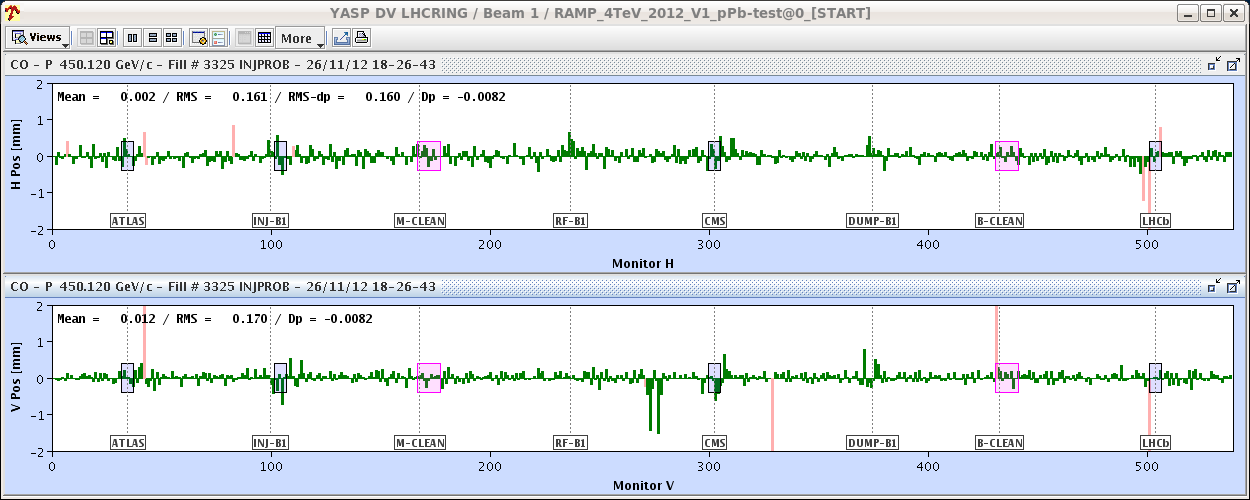 longitudinal bunch spectrum for B1 (ions) bunch 1 and 2160
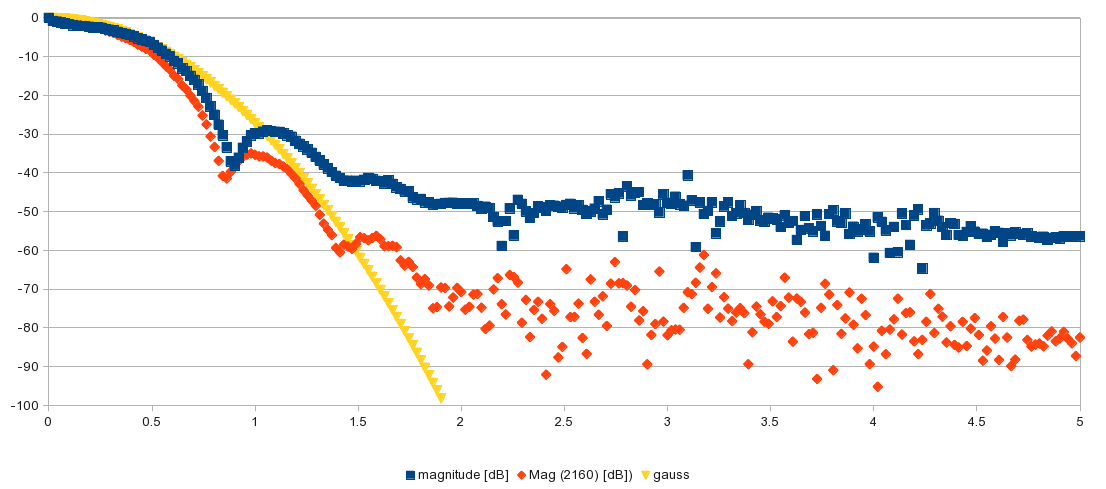 27-11-2012
MD block 4
9
p-Pb MD – proton beam cont’d
19:48 first p beam in LHC ring 2
p orbit without OFB correction
& p tunes w/o correction
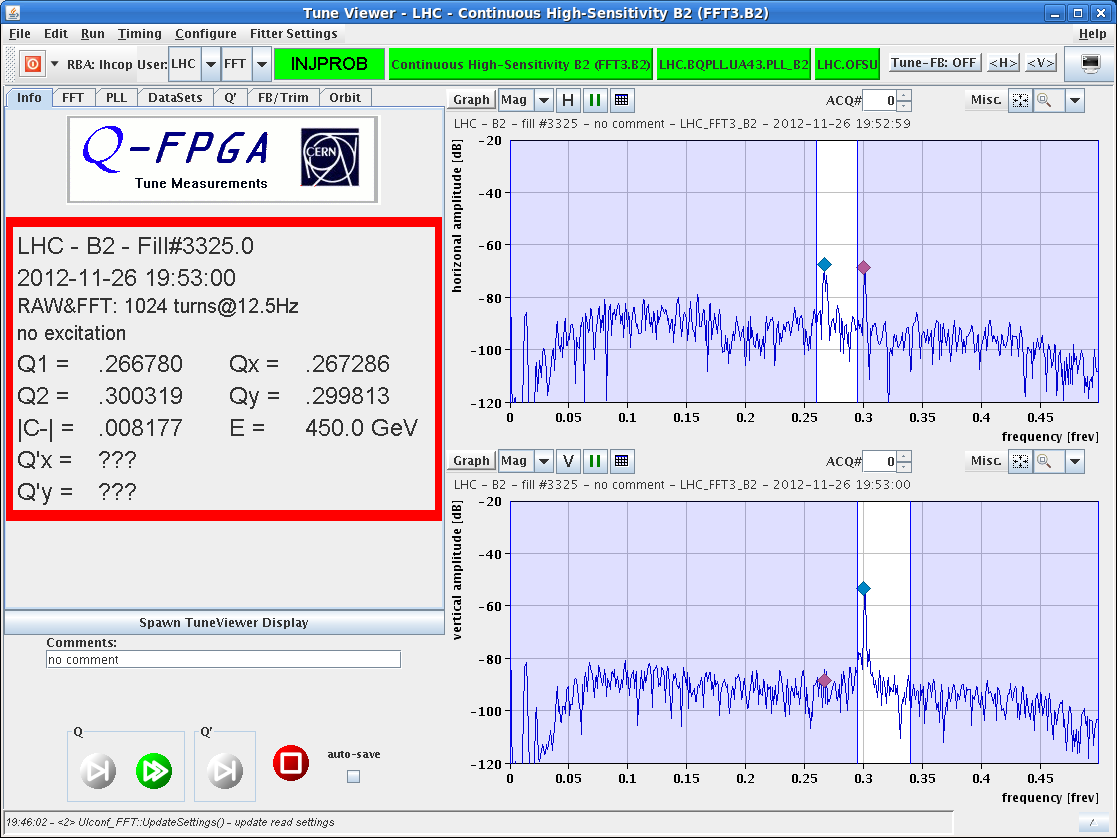 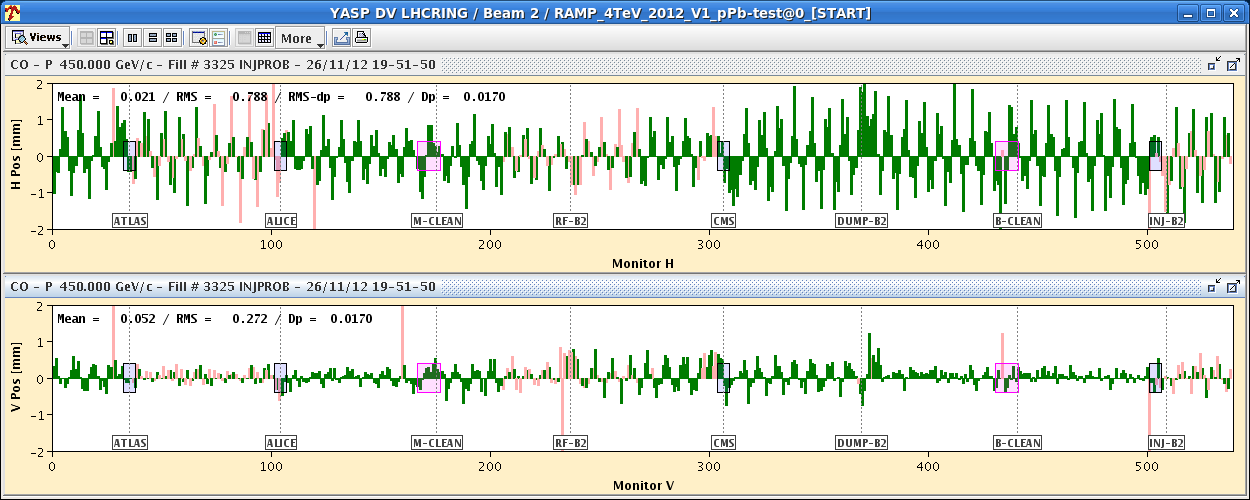 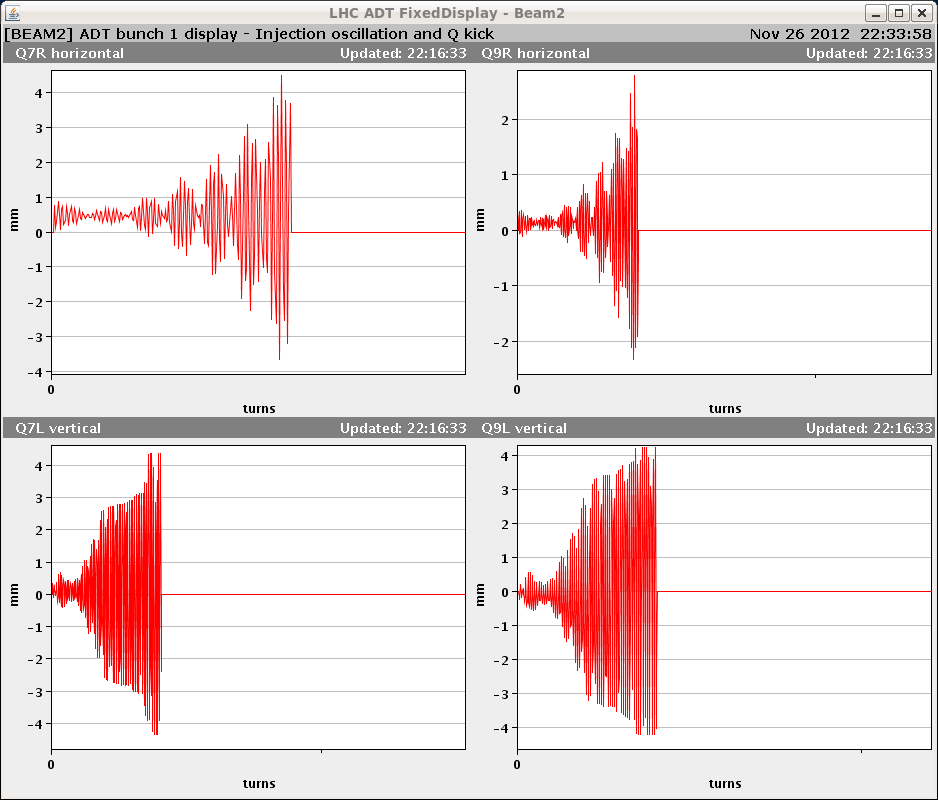 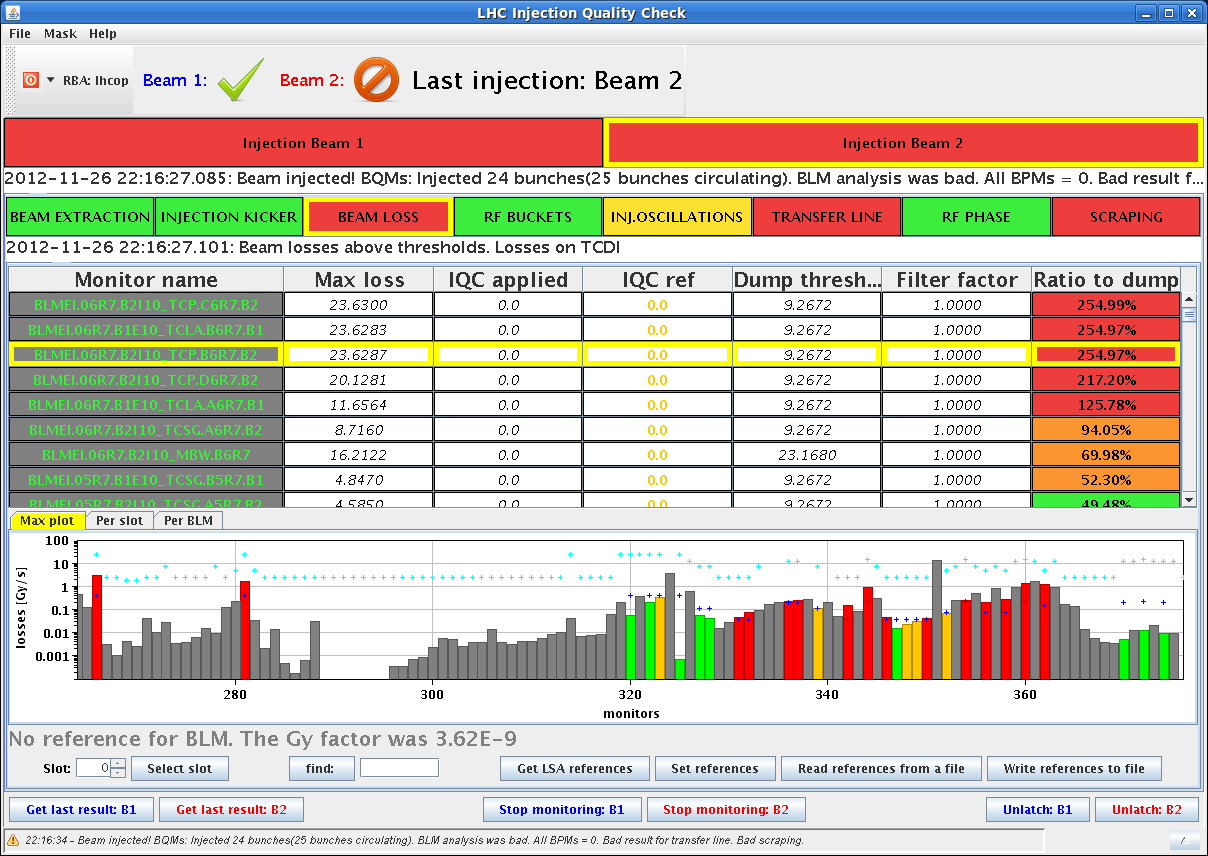 21:44 SPS ready with 200ns batch cycle. 
First 24 p bunches dumped because 
of beam losses in IP7
due to wrong ADT settings (B1/B2 swap).
10
p-Pb MD – proton beam
On the next attempt, 3 batches of 24 p  bunches were injected, but when injecting the 4th batch, interlocked BPMs triggered. 

The rest of the MD was spent on improving p beam in the SPS.
11
MQY TF MD
(R. Tomas et al)
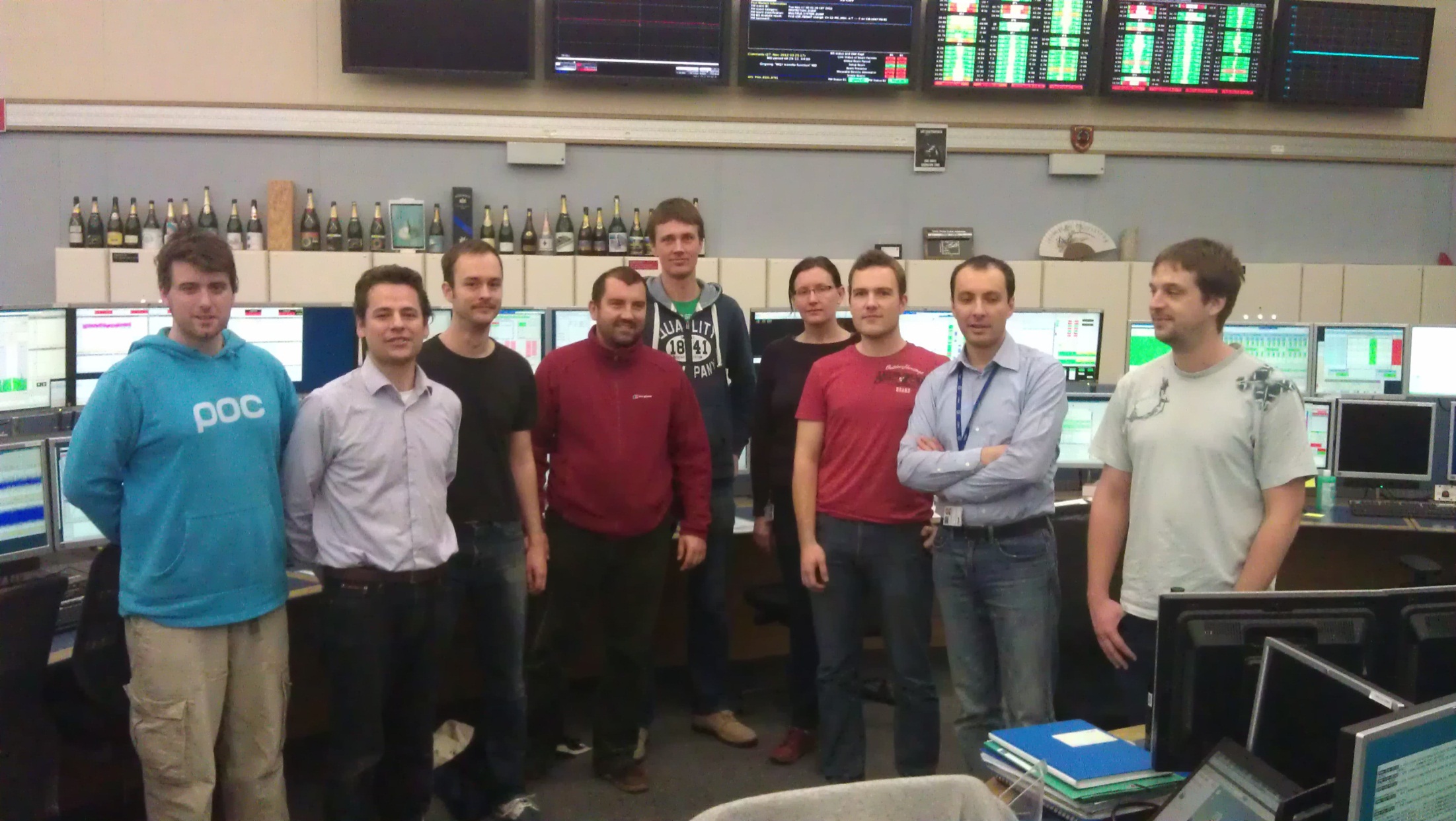 LHC optics team after MQY calibration early this morning
14-09-2012
Outline of MD block 3
12
MQY TF MD
Optics measurements at injection and flattop with new MQY calibrations. First analysis points to an improved optics (as expected!). Afterwards, a few kicks mostly horizontally to measure amplitude detuning at flattop. 
Detailed analysis off-line.
5:31 RQTD.A67B1 tripped 
on a power converter fault. 
DQAMS is in 
FIP_COM_LOST.
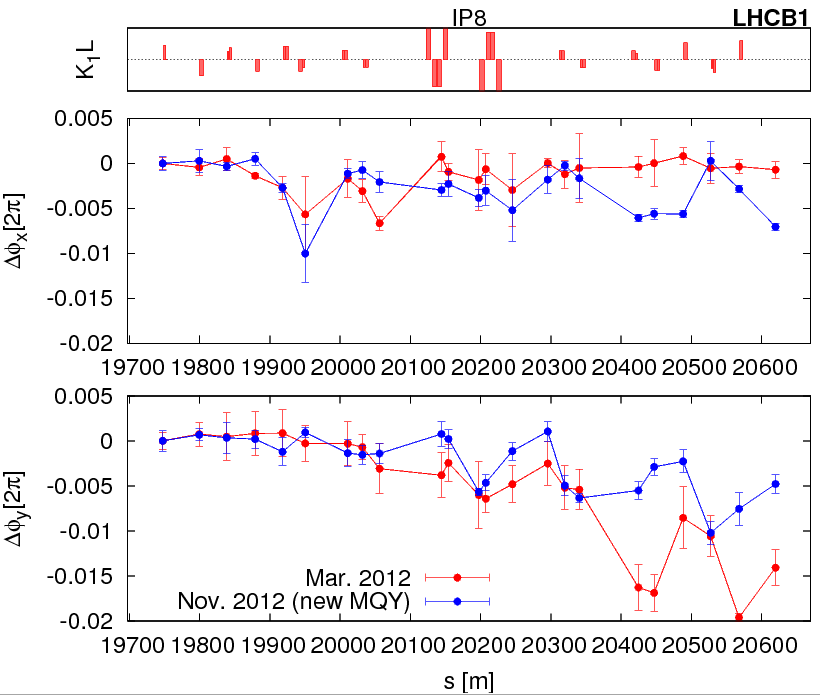 phase beating error in IR8 (vertical) improved by factor 2
13
RF Study MD - ongoing
(P. Baudrenghien)
Plan:

We will start with the RF Voltage Modulation part. This was already done during last MD but with a very slow adaptation rate. We want to repeat with faster rate. The risk is slow debunching (machine half full, nominal intensity, 50 ns batches, 450 GeV). No debunching was observed in the previous trial.

If things go well we will move to the longitudinal stability part. We will excite a single longitudinal coupled-bunch mode n using narrowband phase noise excitation at n frev ±fs, then switch the excitation off, record single bunch phase evolution and deduce damping time. We will repeat the experiment for various modes (n), while reducing the gain of our feedback loop (thereby increasing the effective cavity impedance). Full machine, 450 GeV. Again the risk is slow debunching while we excite the longitudinal mode. There is no risk to become unstable: we only measure lengthening of damping time and will not reach the instability threshold.
14-09-2012
Outline of MD block 3
14
MD#4 Plan Mon – Tue (26. – 27.11.)
MD#4 Plan Wed – Thu (28.-29.11.)